Возможности развития критического мышления школьников в формате дистанционного обучения
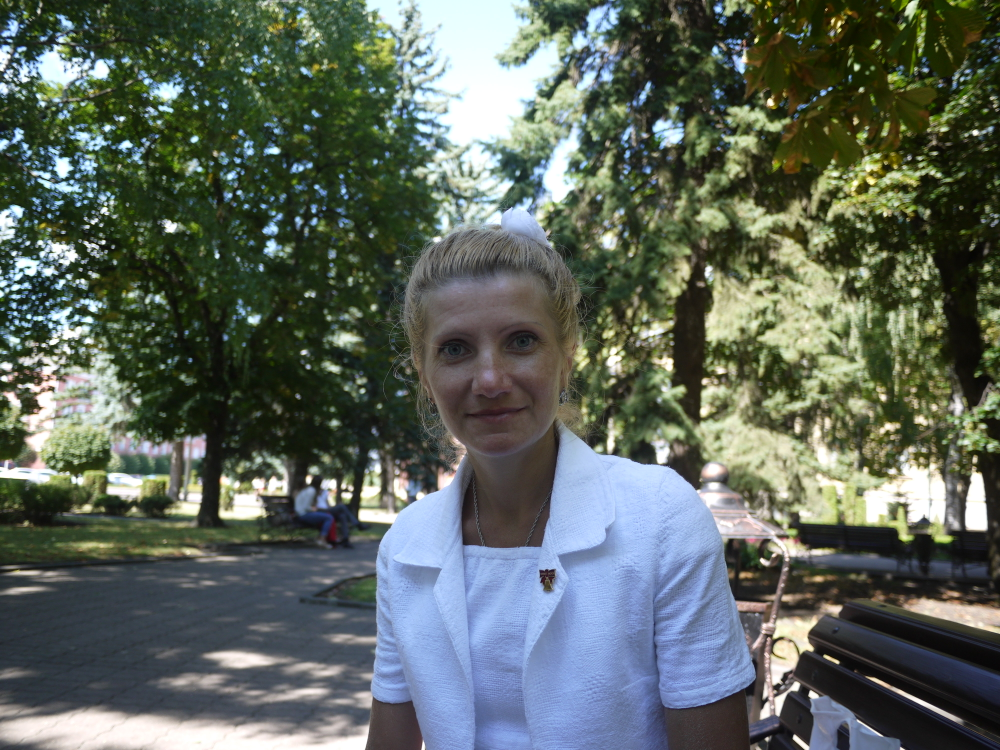 Пашкова-Сижук Оксана Геннадьевна,
 учитель математики высшей категории федеральной программы обучения детей инвалидов с использованием дистанционных технологий, Руководитель ДО
Верю в будущее детей с ОВЗ
Социализация: - самое широкое понятие среди процессов, характеризующих образование личности; Предполагает:- сознательное усвоение ребенком готовых форм и способов социальной жизни; - способов взаимодействия с материальной и духовной культурой;- адаптацию к социуму и выработку (совместно со взрослыми и сверстниками) собственного социального опыта, ценностных ориентаций, своего стиля жизни.
Онлайн обучение
Эффективность обсуждения без критики
Удобный 
ритм работы
Система отчетов, оптимизация учебного процесса
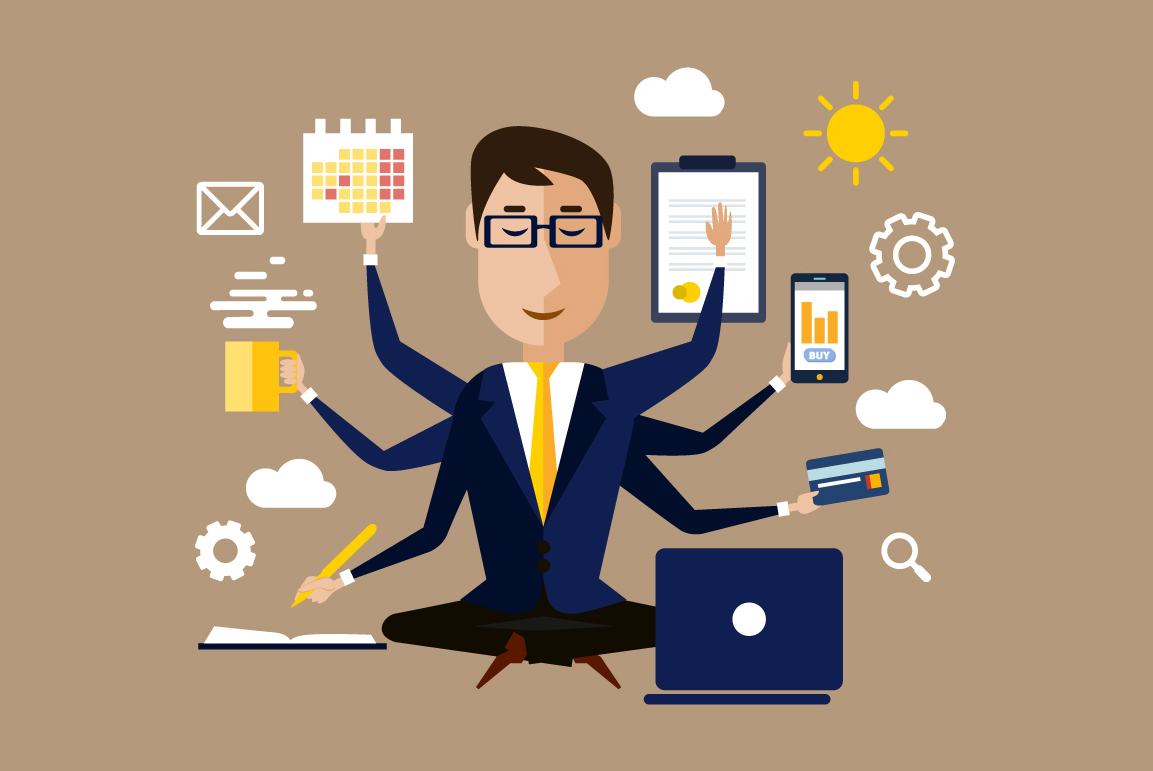 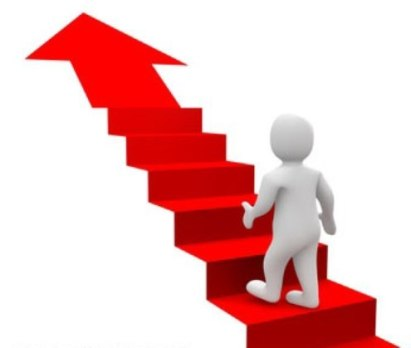 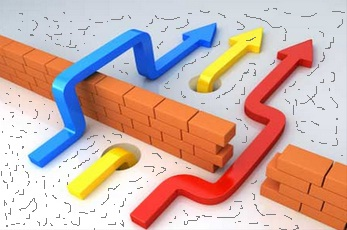 Достижения наших учеников в разных сферах
Цели и задачи:
1. Построение образа личного будущего обучающихся в профессиональном мире
2. Построение индивидуальной образовательной и деятельностной траектории обучающихся, позволяющей реализовать образ собственного будущего;
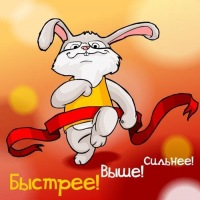 3. Повысить интерес учеников к использованию онлайн сервисов в учебной и практической деятельности;
4. Развитие творческих способностей и реализация творческого потенциала.
Региональный
 информационно-исследовательский
 проект «Каша-еда наша»
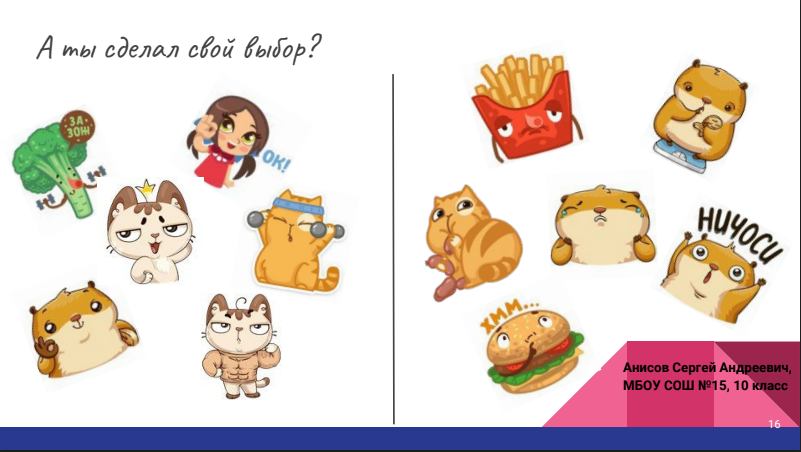 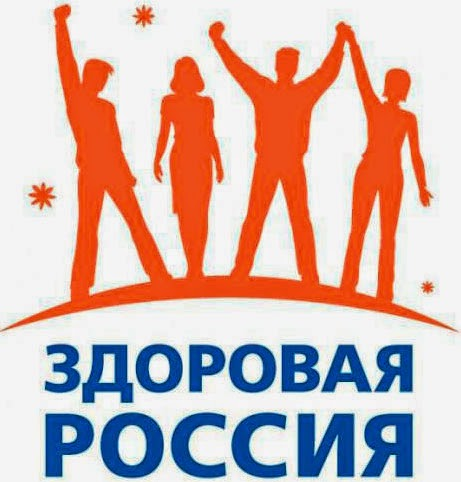 Краевой мастер класс 
по профориентации «Готовим вместе»
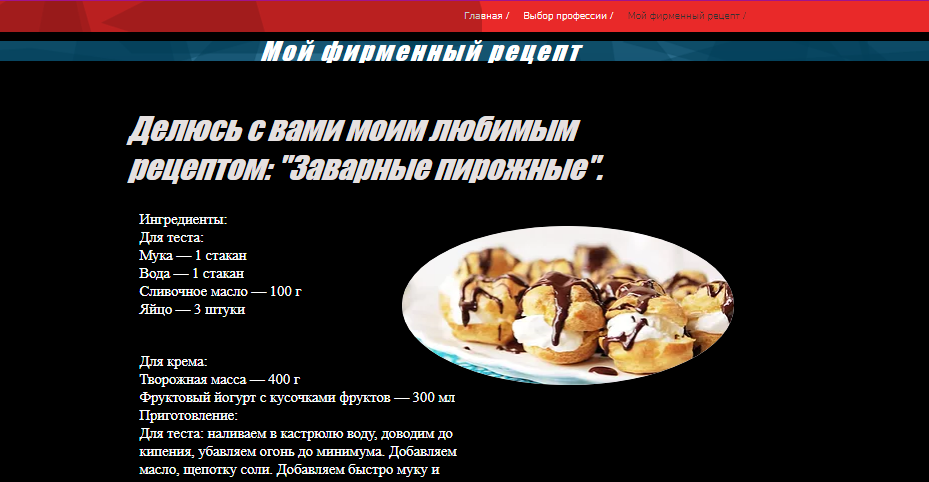 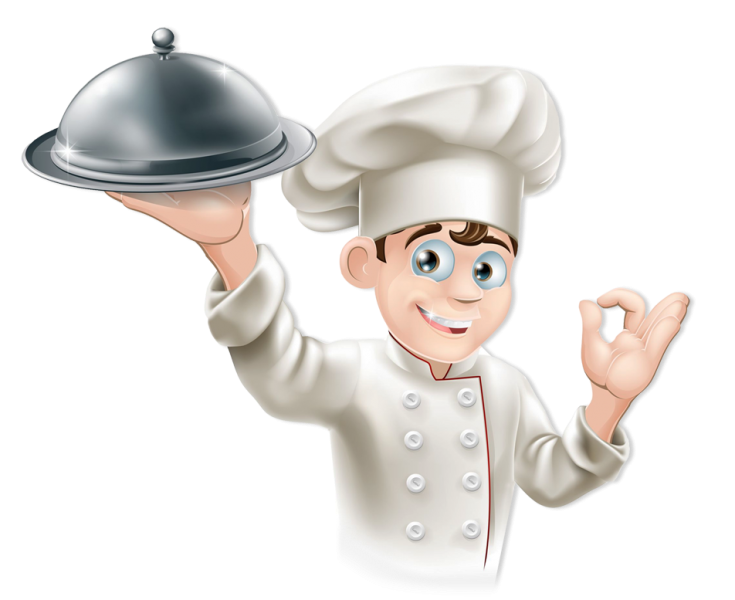 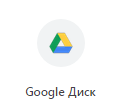 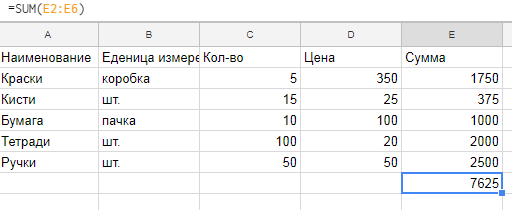 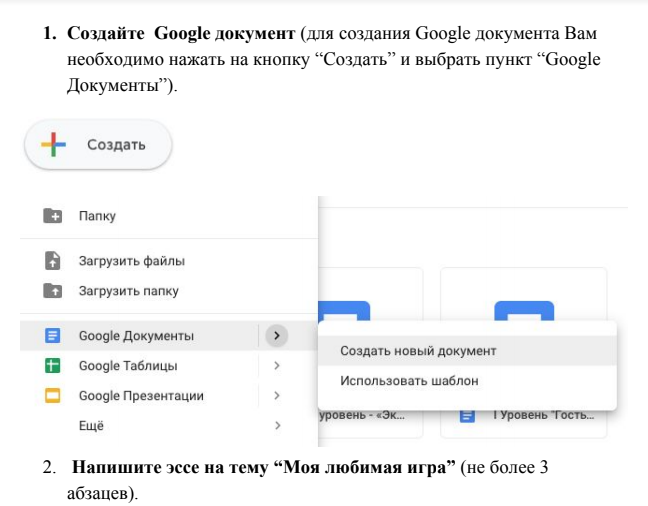 Краевой марафон знаний «Всезнайка»
Укрепить навыки работы с Google Drive и его возможностями (создание презентаций, редактирование файлов Word, использование Excel)
Благодарю за внимание!!
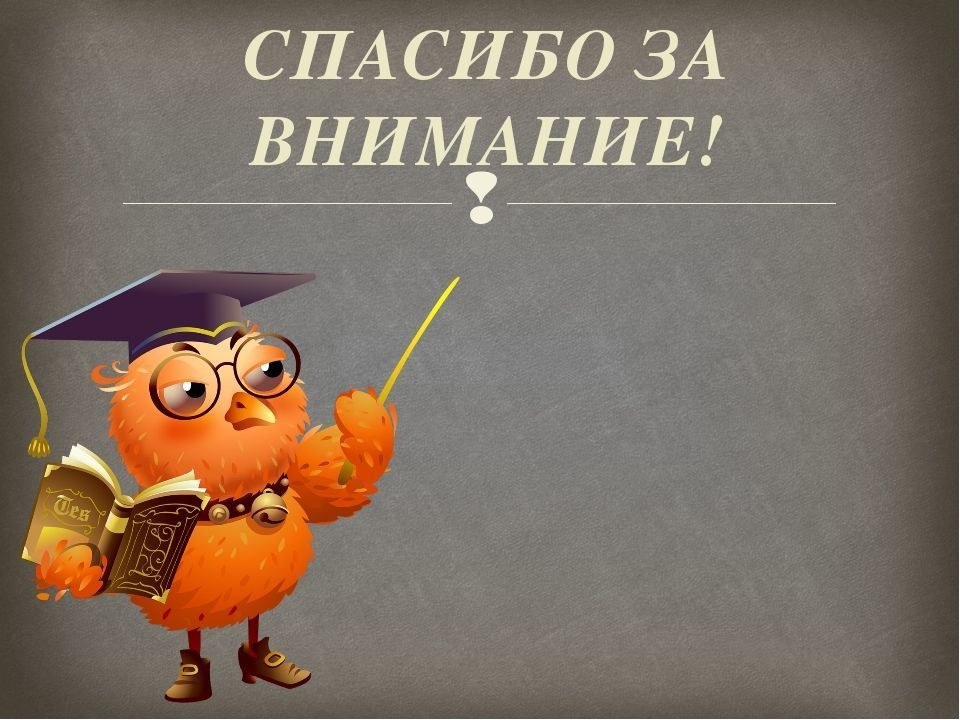 Со мной можно связаться:

Skype - paschckowa-sizhuck.ok

Vk - https://vk.com/id346164540

Instagram - https://www.instagram.com/oksana_sizhuk/